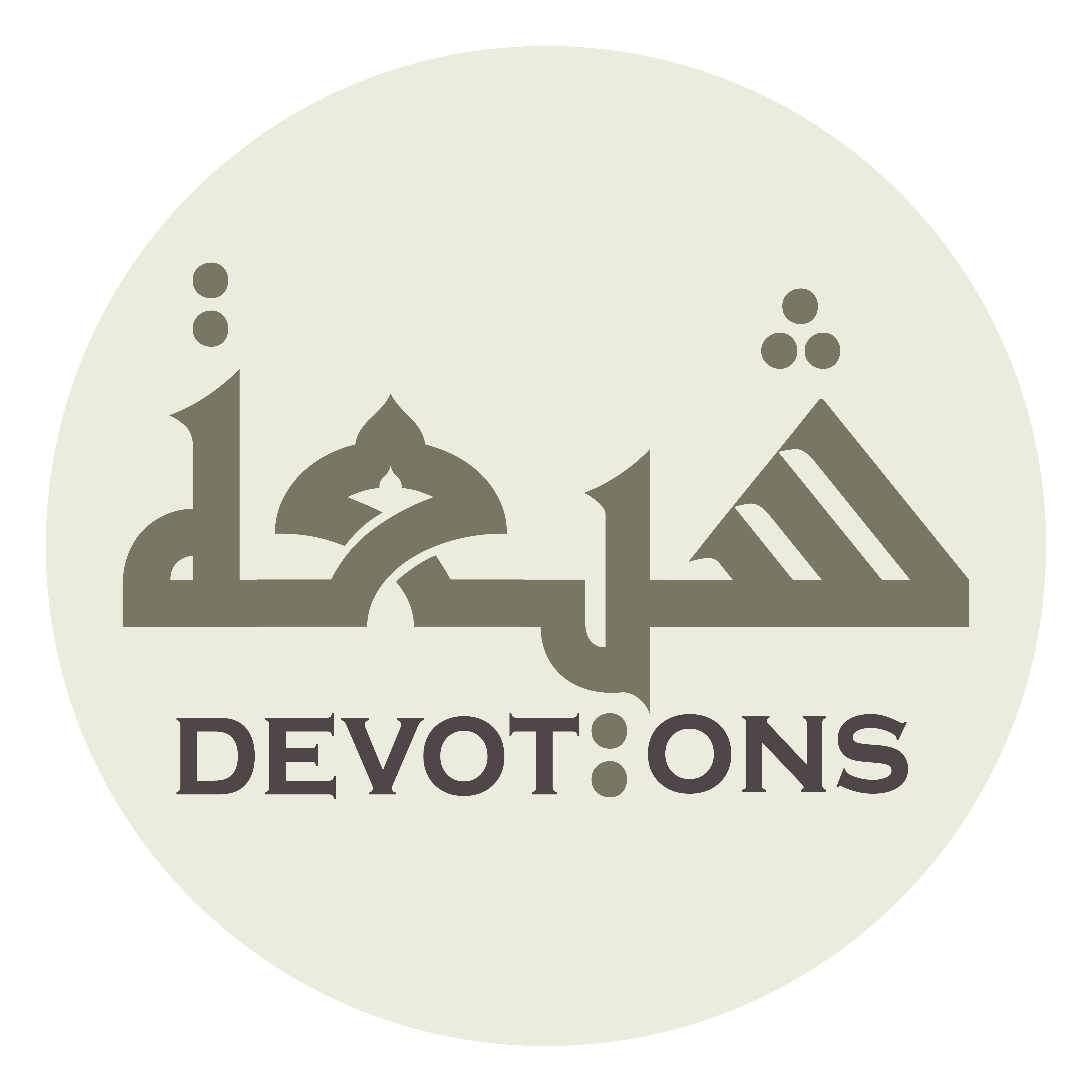 Dua upon waking up
أَلْحَمْدُ لِلَّهِ الَّذِيْ أَحْـيَانِيْ
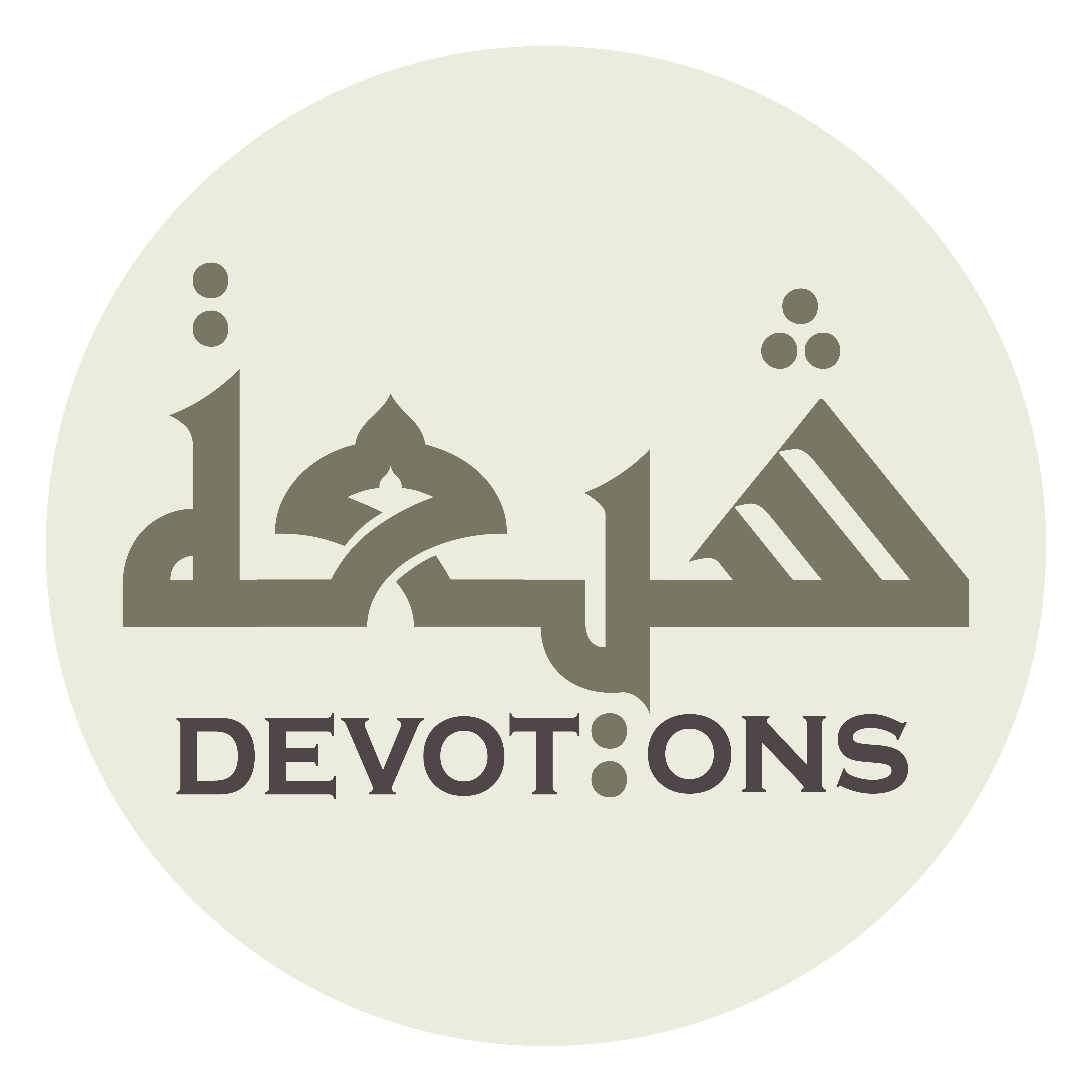 أَلْحَمْدُ لِلَّهِ الَّذِيْ أَحْـيَانِيْ

alḥamdu lillāhil ladhī aḥyānī

All praise be to Allah who gave me life
Dua upon waking up
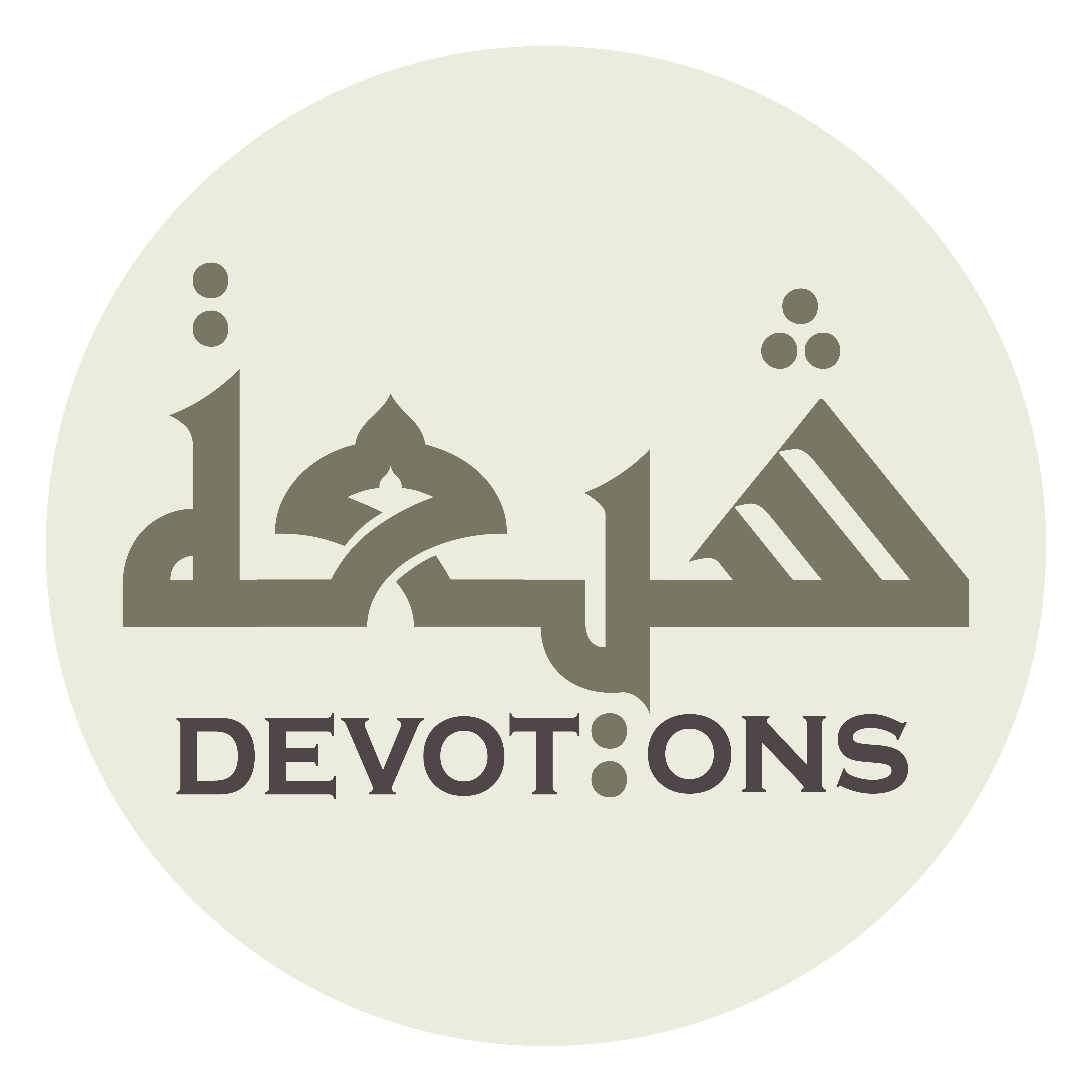 بَعْدَ مَا أَمَاتَـنِيْ

ba`da mā amātanī

after causing me to die,
Dua upon waking up
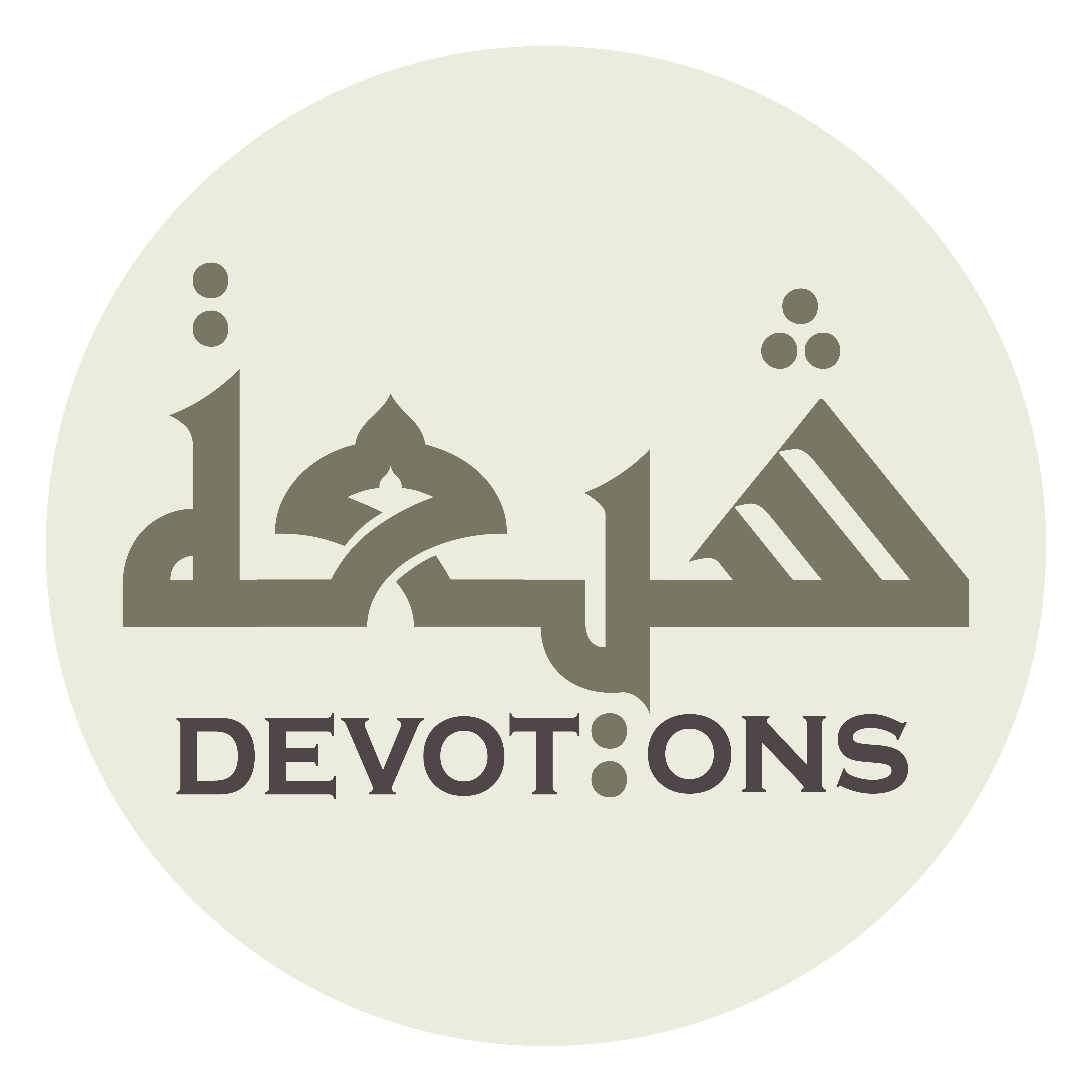 وَ إِلَيْهِ النُّشُوْرِ

wa ilayhin nushūr

and to Him is the return.
Dua upon waking up
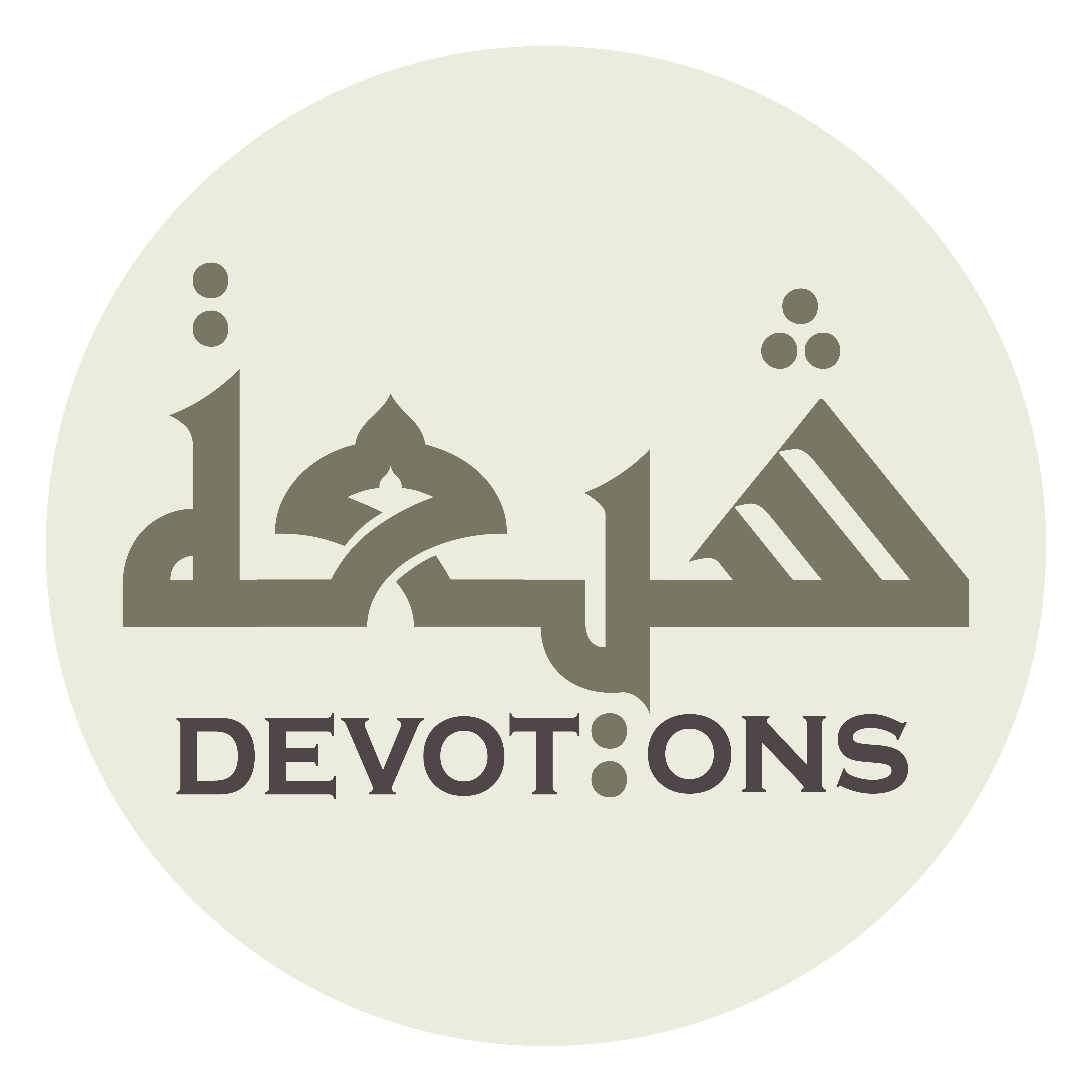 اَلْحَمْدُ لِلَّهِ الَّذِيْ

al ḥamdu lillāhil ladhī

All praise is for Allah
Dua upon waking up
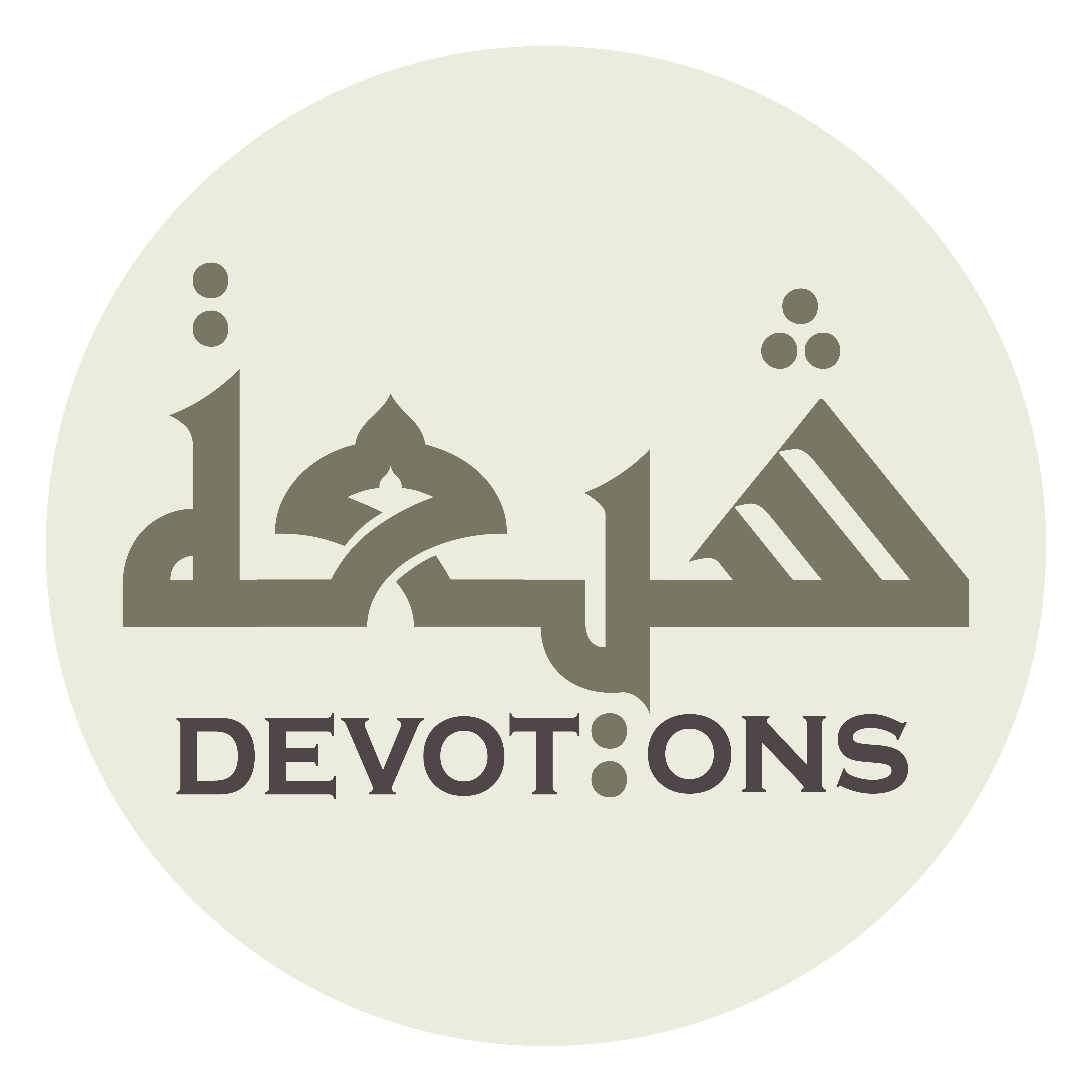 رَدَّ عَلَيَّ رُوْحِيْ

radda `alayya rūḥī

He who returned my soul to me
Dua upon waking up
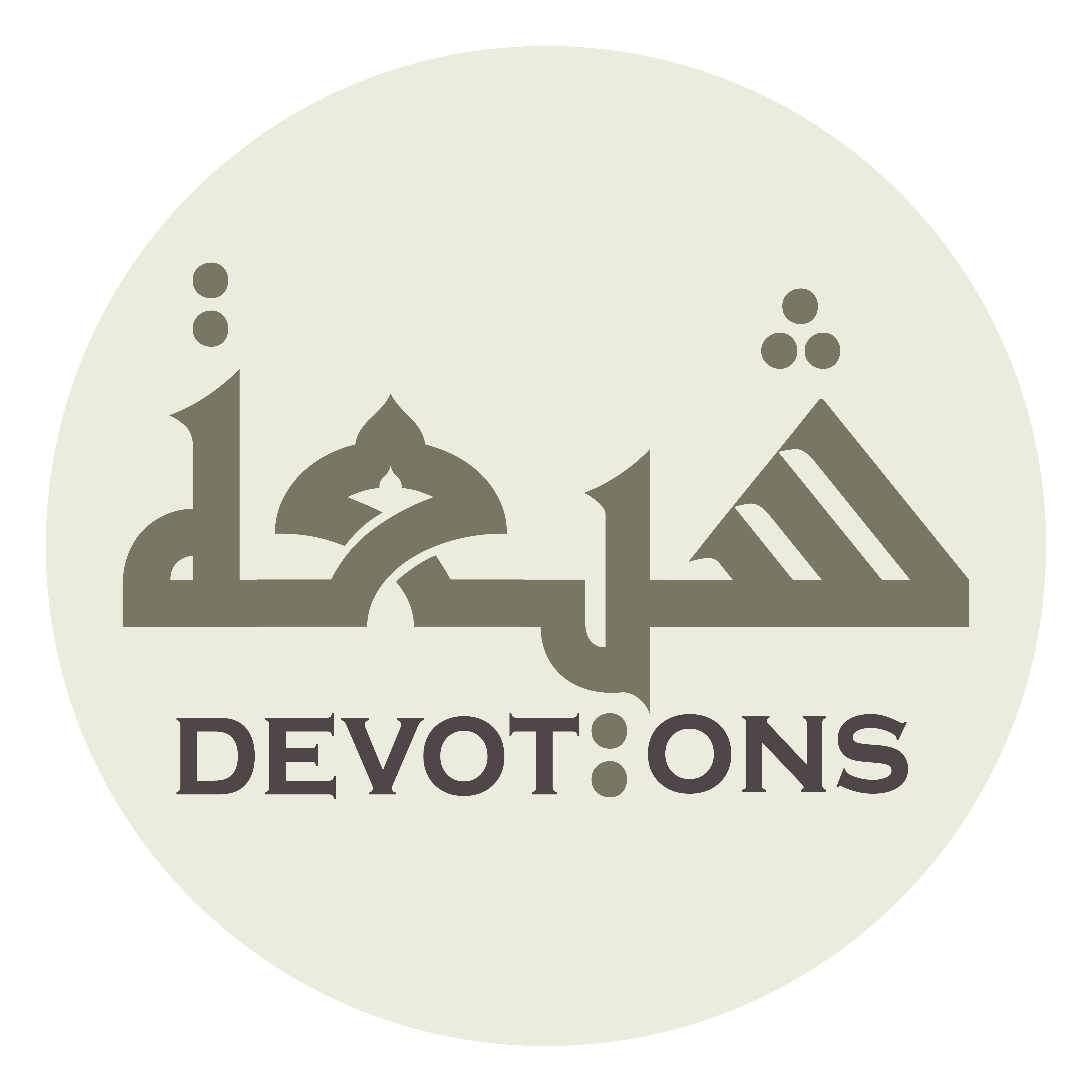 لِأَحْمَدَهُ وَاَعْبُدَهُ

li-aḥmadahu wa-a`budah

so that I praise Him and worship Him
Dua upon waking up